Лекция 12. Интерференция.
Схема Юнга
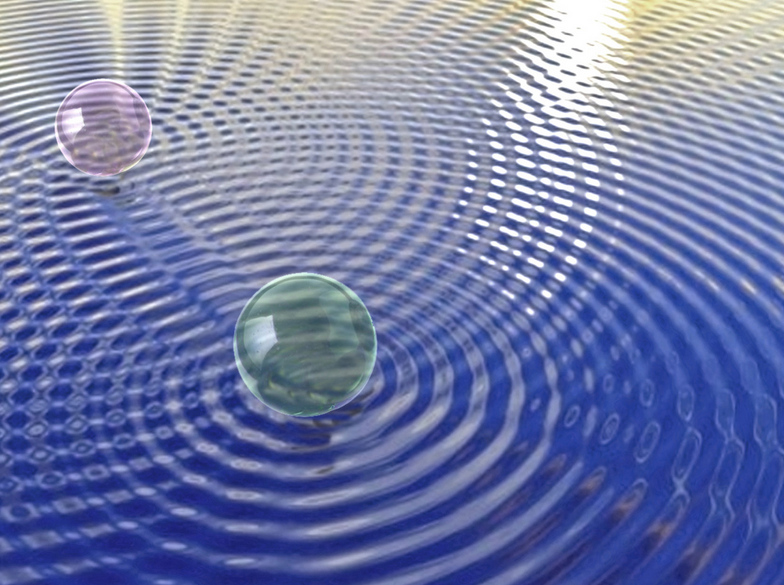 Х
r1
х
S1
S
d
О

r2
S2
r
l >> d, x
Э
§ 2. Интерференция  света.  Схема  Юнга
2.2. Интерференционная схема Юнга (опыт Юнга, 1801 – 1803 г.)
Т. Юнг – оптик, механик, астроном, врач, востоковед, филолог, … - 
… «последний человек, который знал всё» Э. Робинсон
Т. Юнг (1803 г.): «интерферируют  только  две  части одного  и  того  же  света»
2.3. Положение максимумов и минимумов. Ширина интерференционной полосы
Доска 4
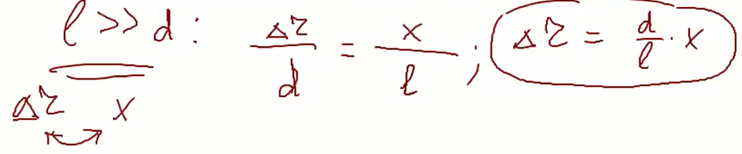 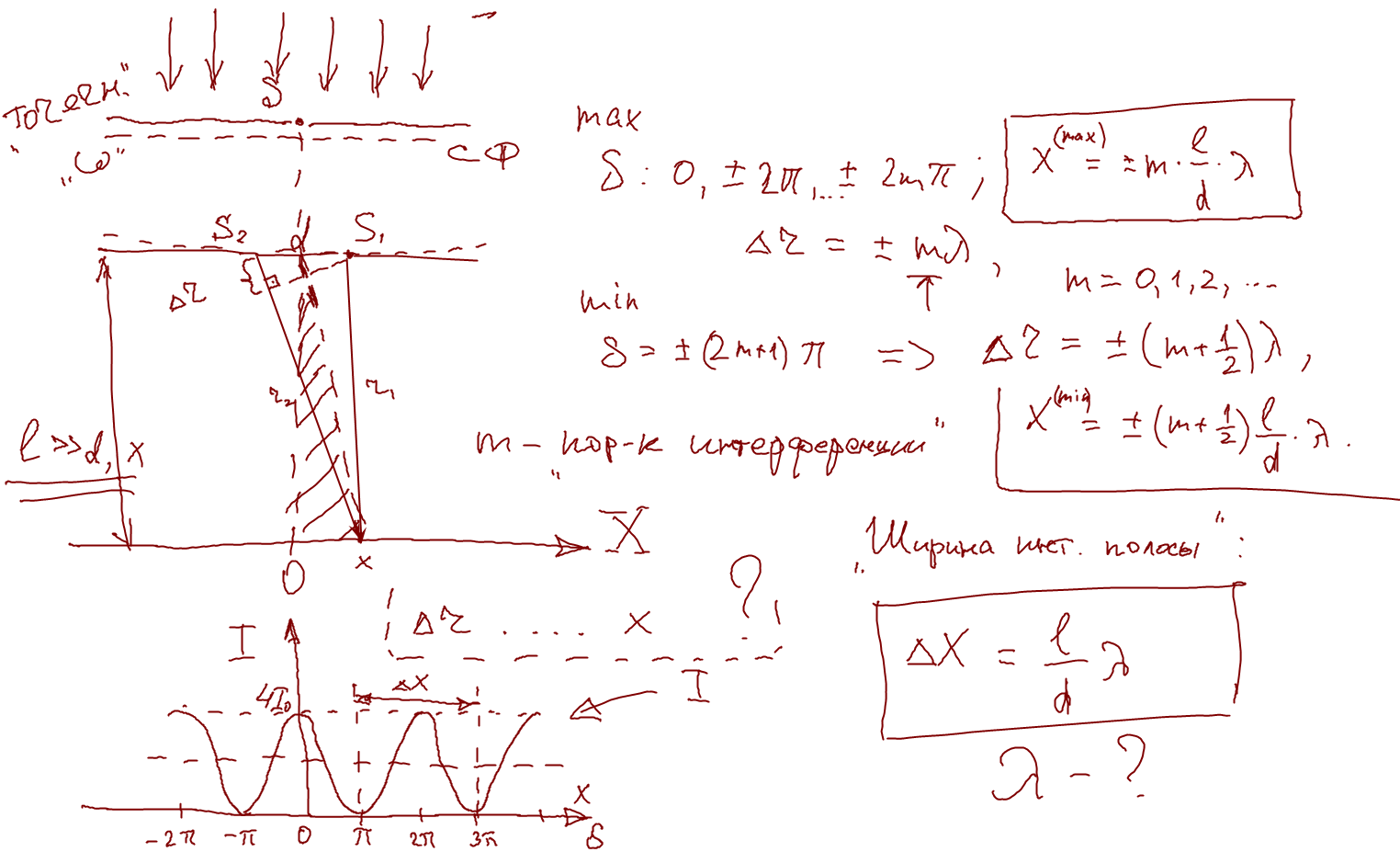 Положение максимумов,  m =  0, 1, 2, 3, …
Ширина интерференционной полосы
Ещё  раз:
Положение   максимумов,         m =  0, 1, 2, 3, …
Ширина   интерференционной  полосы
2.4. Оптическая разность хода. 
Рефрактометрия
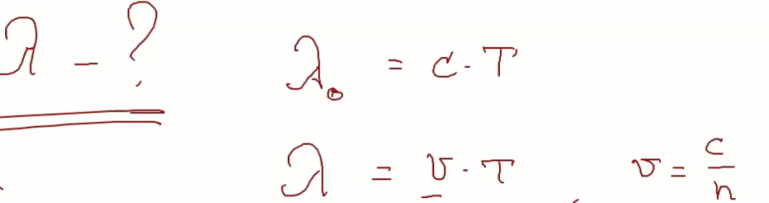 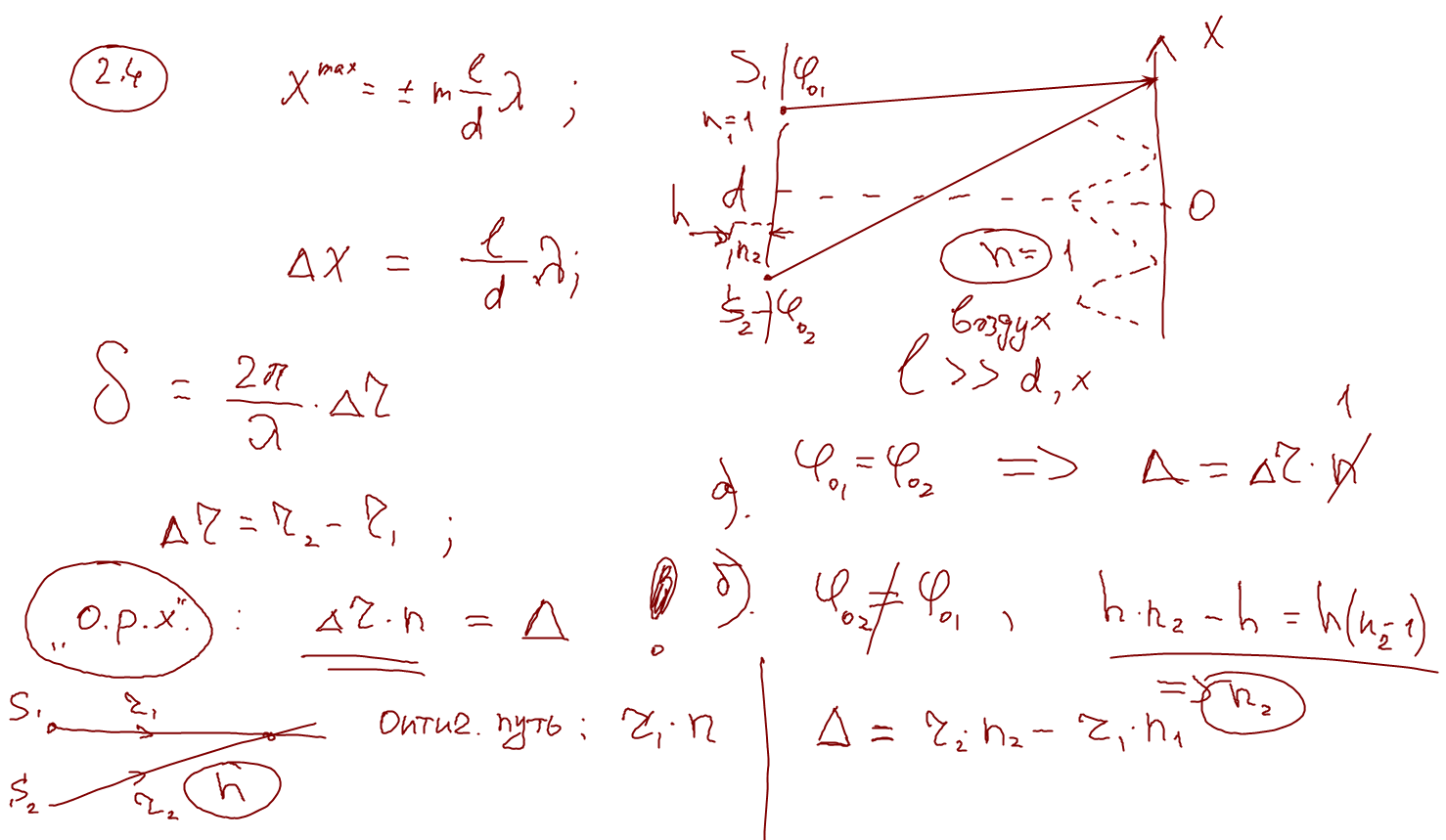 Задача 8.7
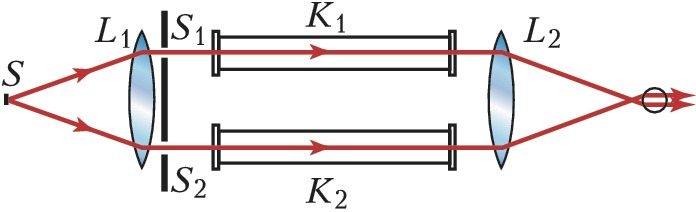 n1
h
n2
Интерферометр  Рэлея
 = (n2 – n1 )h
На сколько «полос» сместится картина?
Опыт Юнга(анимация 1)
Опыт Юнга(анимация 2)
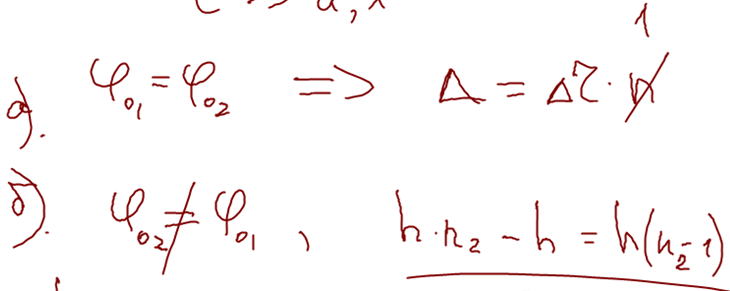 2.4. Оптическая разность хода.  Рефрактометрия
Пример: Задача 8.7
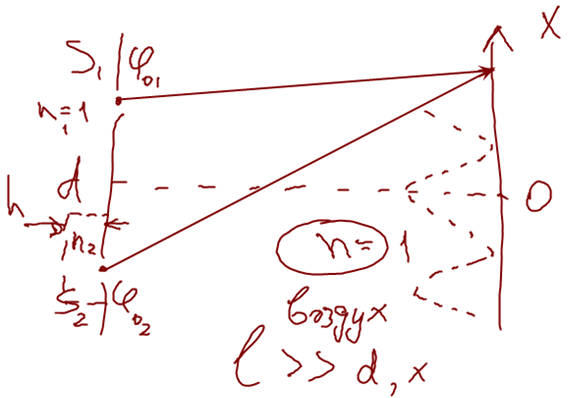 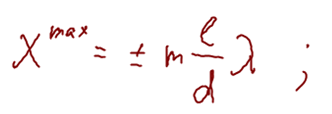 Где   теперь                      ??
Там, где
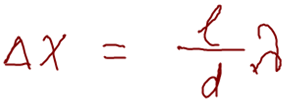 На сколько  «полос»  сместится картина?